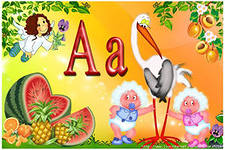 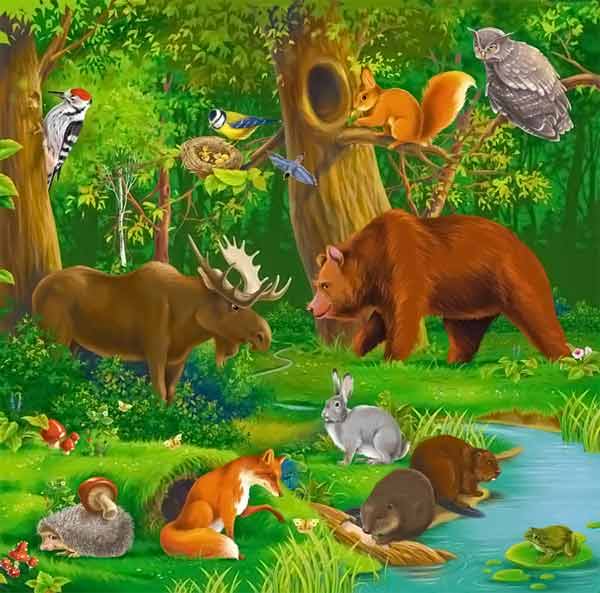 Урман – урманда 

Аю
Куян
Төлке
Керпе

Тиен
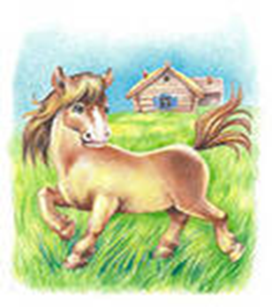 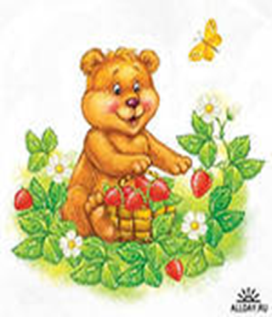 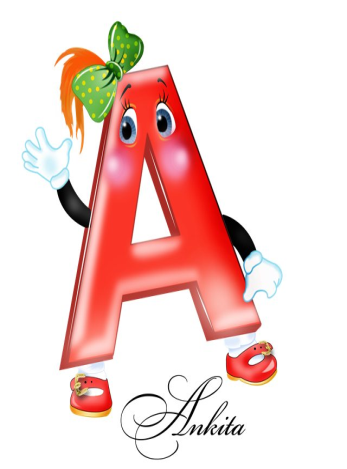 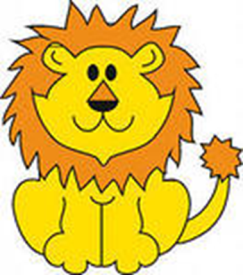 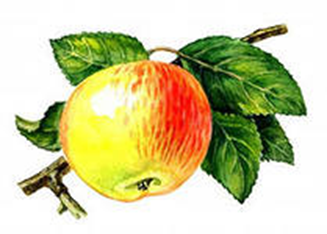 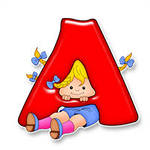 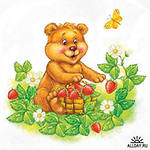 АЮ
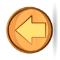 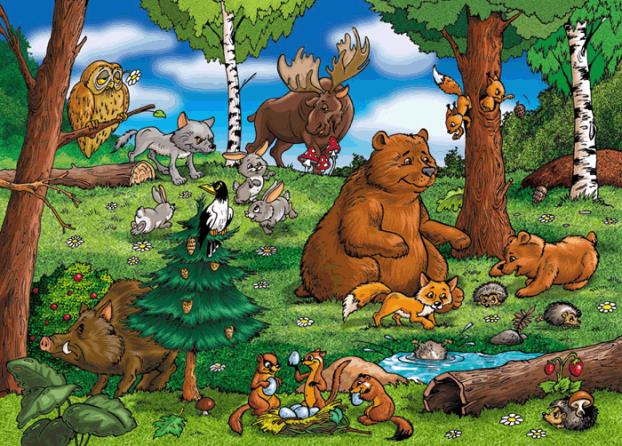 АЮ   УРМАНДА   ЯШИ.
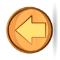 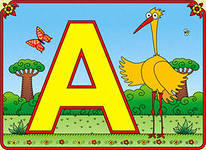 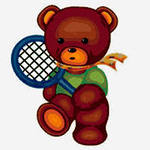 АЮ     УЙНЫЙ.
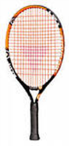 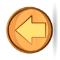 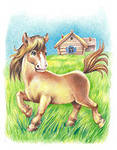 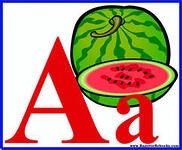 АТ
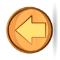 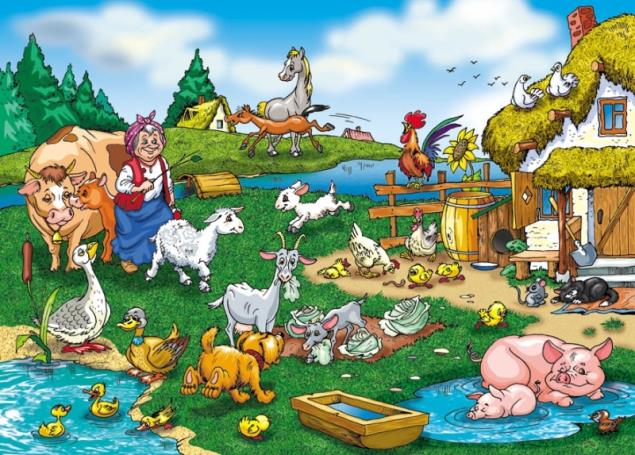 АТ  АВЫЛДА   ЯШИ.
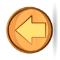 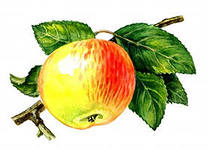 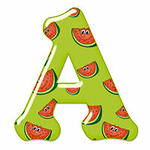 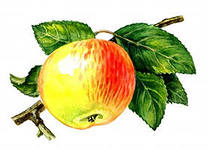 АЛМА
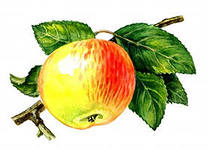 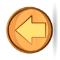 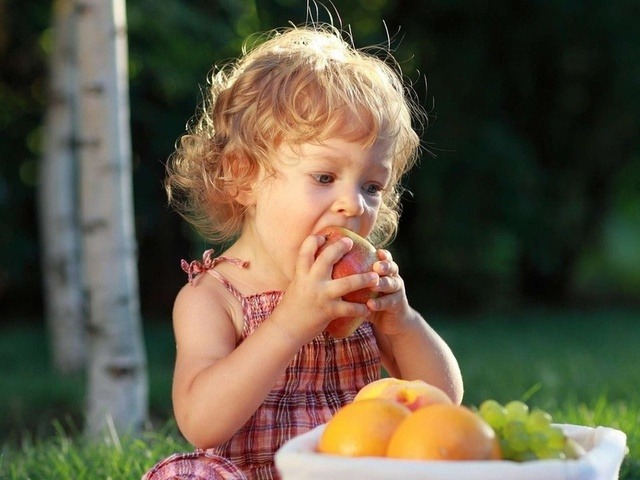 АЛСУ   АЛМА   АШЫЙ.
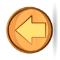 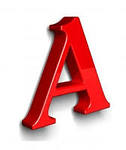 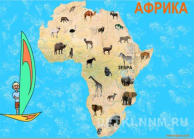 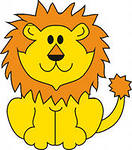 АРСЛАН
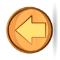 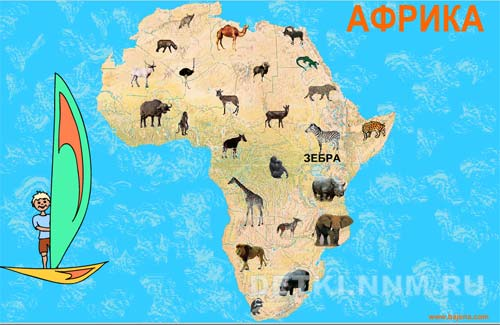 АРСЛАН   АФРИКАДА   ЯШИ.
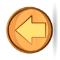 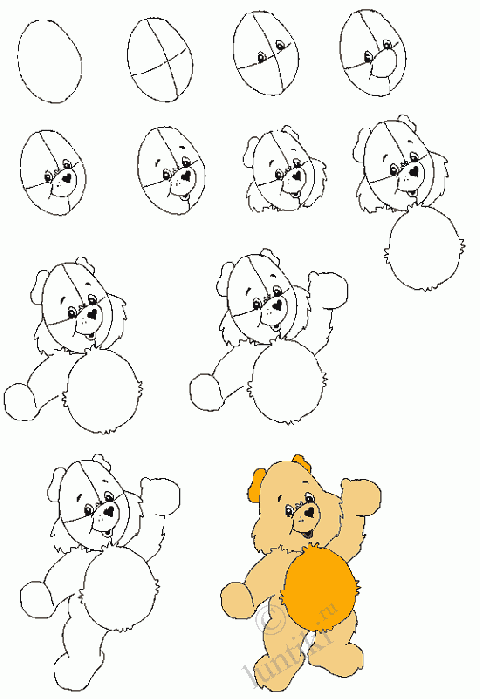 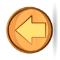 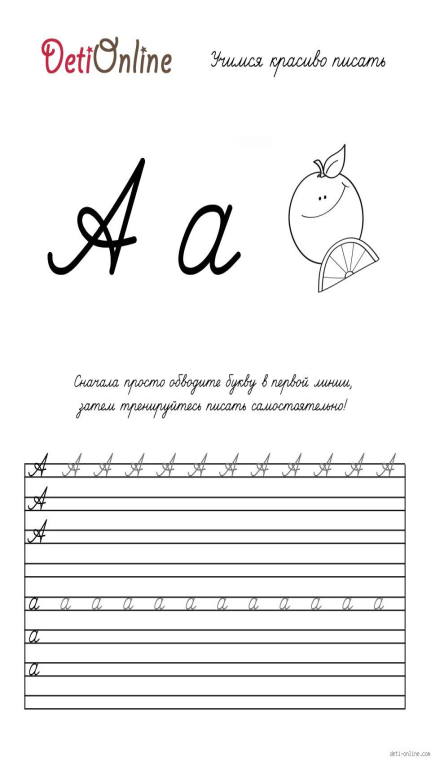 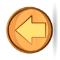 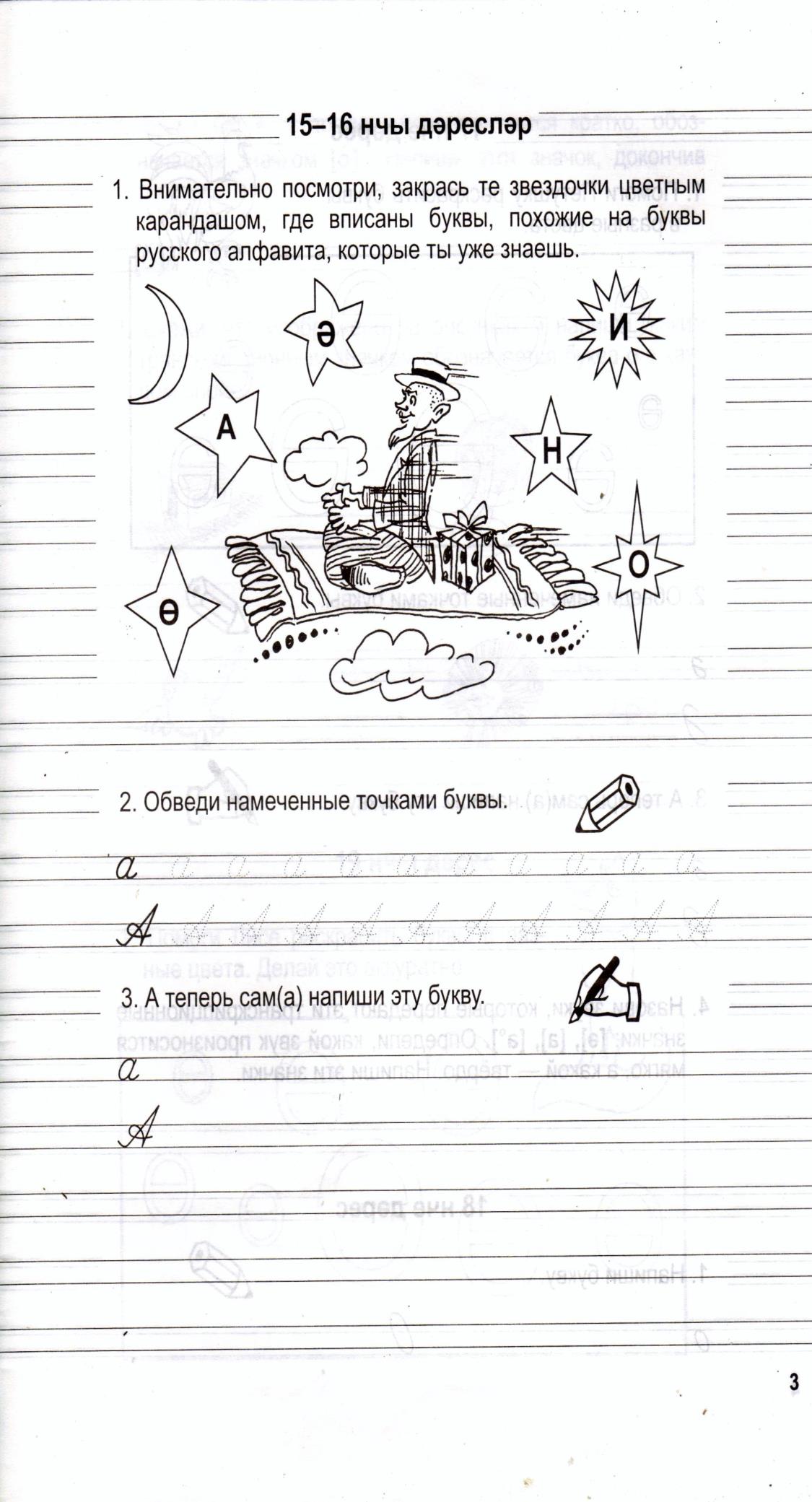